U.S. HISTORY
Chapter 17 Go West Young Man! Westward Expansion, 1840-1900
PowerPoint Image Slideshow
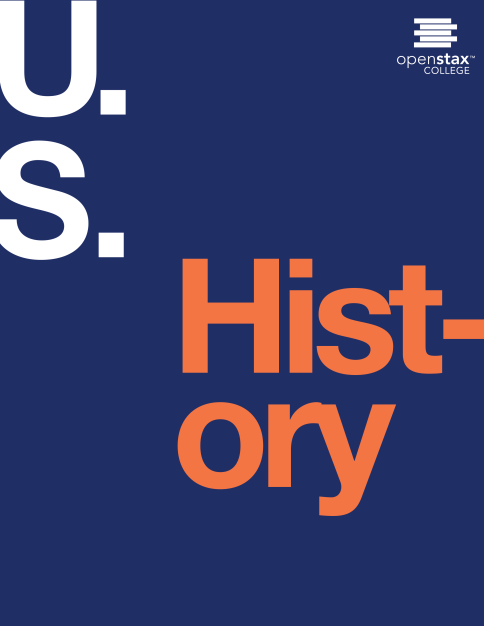 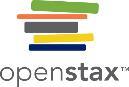 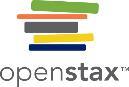 Figure 17.1
Widely held rhetoric of the nineteenth century suggested to Americans that it was their divine right and responsibility to settle the West with Protestant democratic values. Newspaper editor Horace Greely, who coined the phrase “Go west, young man,” encouraged Americans to fulfill this dream. Artists of the day depicted this western expansion in idealized landscapes that bore little resemblance to the difficulties of life on the trail.
This OpenStax ancillary resource is © Rice University under a CC-BY 4.0 International license; it may be reproduced or modified but must be attributed to OpenStax, Rice University and any changes must be noted. Any images credited to other sources are similarly available for reproduction, but must be attributed to their sources.
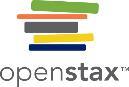 Figure 17.2
(credit “barbed wire”: modification of work by the U.S. Department of Commerce)
This OpenStax ancillary resource is © Rice University under a CC-BY 4.0 International license; it may be reproduced or modified but must be attributed to OpenStax, Rice University and any changes must be noted. Any images credited to other sources are similarly available for reproduction, but must be attributed to their sources.
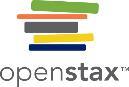 Figure 17.3
Hundreds of thousands of people travelled west on the Oregon, California, and Santa Fe Trails, but their numbers did not ensure their safety. Illness, starvation, and other dangers—both real and imagined— made survival hard. (credit: U.S. National Archives and Records Administration)
This OpenStax ancillary resource is © Rice University under a CC-BY 4.0 International license; it may be reproduced or modified but must be attributed to OpenStax, Rice University and any changes must be noted. Any images credited to other sources are similarly available for reproduction, but must be attributed to their sources.
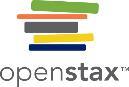 Figure 17.4
The “Golden Spike” connecting the country by rail was driven into the ground in Promontory Point, Utah, in 1869. The completion of the first transcontinental railroad dramatically changed the tenor of travel in the country, as people were able to complete in a week a route that had previously taken months.
This OpenStax ancillary resource is © Rice University under a CC-BY 4.0 International license; it may be reproduced or modified but must be attributed to OpenStax, Rice University and any changes must be noted. Any images credited to other sources are similarly available for reproduction, but must be attributed to their sources.
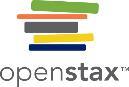 Figure 17.5
“Buffalo Soldiers,” the first peacetime all-black regiments in the U.S. Army, protected settlers from Indian attacks. These soldiers also served as some of the country’s first national park rangers.
This OpenStax ancillary resource is © Rice University under a CC-BY 4.0 International license; it may be reproduced or modified but must be attributed to OpenStax, Rice University and any changes must be noted. Any images credited to other sources are similarly available for reproduction, but must be attributed to their sources.
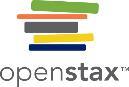 Figure 17.6
This map shows the trails (orange) used in westward migration and the development of railroad lines (blue) constructed after the completion of the first transcontinental railroad.
This OpenStax ancillary resource is © Rice University under a CC-BY 4.0 International license; it may be reproduced or modified but must be attributed to OpenStax, Rice University and any changes must be noted. Any images credited to other sources are similarly available for reproduction, but must be attributed to their sources.
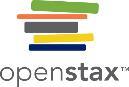 Figure 17.7
Laura Ingalls Wilder (a) is the celebrated author of the Little House series, which began in 1932 with the publication of Little House in the Big Woods. The third, and best known, book in the series, Little House on the Prairie (b), was published just three years later.
This OpenStax ancillary resource is © Rice University under a CC-BY 4.0 International license; it may be reproduced or modified but must be attributed to OpenStax, Rice University and any changes must be noted. Any images credited to other sources are similarly available for reproduction, but must be attributed to their sources.
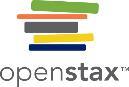 Figure 17.8
Sod houses were common in the Midwest as settlers moved west. There was no lumber to gather and no stones with which to build. These mud homes were vulnerable to weather and vermin, making life incredibly hard for the newly arrived homesteaders.
This OpenStax ancillary resource is © Rice University under a CC-BY 4.0 International license; it may be reproduced or modified but must be attributed to OpenStax, Rice University and any changes must be noted. Any images credited to other sources are similarly available for reproduction, but must be attributed to their sources.
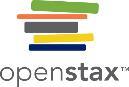 Figure 17.9
The first gold prospectors in the 1850s and 1860s worked with easily portable tools that allowed anyone to follow their dream and strike it rich (a). It didn’t take long for the most accessible minerals to be stripped, making way for large mining operations, including hydraulic mining, where high-pressure water jets removed sediment and rocks (b).
This OpenStax ancillary resource is © Rice University under a CC-BY 4.0 International license; it may be reproduced or modified but must be attributed to OpenStax, Rice University and any changes must be noted. Any images credited to other sources are similarly available for reproduction, but must be attributed to their sources.
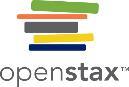 Figure 17.10
Cattle drives were an integral part of western expansion. Cowboys worked long hours in the saddle, driving hardy longhorns to railroad towns that could ship the meat back east.
This OpenStax ancillary resource is © Rice University under a CC-BY 4.0 International license; it may be reproduced or modified but must be attributed to OpenStax, Rice University and any changes must be noted. Any images credited to other sources are similarly available for reproduction, but must be attributed to their sources.
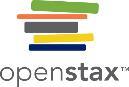 Figure 17.11
Joseph Glidden’s invention of barbed wire in 1873 made him rich, changing the face of the American West forever. (credit: modification of work by the U.S. Department of Commerce)
This OpenStax ancillary resource is © Rice University under a CC-BY 4.0 International license; it may be reproduced or modified but must be attributed to OpenStax, Rice University and any changes must be noted. Any images credited to other sources are similarly available for reproduction, but must be attributed to their sources.
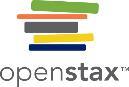 Figure 17.12
The towns that sprouted up around gold strikes existed first and foremost as places for the men who struck it rich to spend their money. Stores, saloons, and brothels were among the first businesses to arrive. The combination of lawlessness, vice, and money often made for a dangerous mix.
This OpenStax ancillary resource is © Rice University under a CC-BY 4.0 International license; it may be reproduced or modified but must be attributed to OpenStax, Rice University and any changes must be noted. Any images credited to other sources are similarly available for reproduction, but must be attributed to their sources.
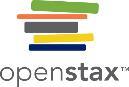 Figure 17.13
The iconic figure who led the battle at Little Bighorn River, Sitting Bull led Indians in what was their largest victory against American settlers. While the battle was a rout by the Sioux over Custer’s troops, the ultimate outcome for his tribe and the men who had joined him was one of constant harassment, arrest, and death at the hands of federal troops.
This OpenStax ancillary resource is © Rice University under a CC-BY 4.0 International license; it may be reproduced or modified but must be attributed to OpenStax, Rice University and any changes must be noted. Any images credited to other sources are similarly available for reproduction, but must be attributed to their sources.
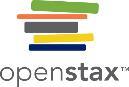 Figure 17.14
The federal government’s policy towards the Indians shifted in the late 1880s from relocating them to assimilating them into the American ideal. Indians were given land in exchange for renouncing their tribe, traditional clothing, and way of life.
This OpenStax ancillary resource is © Rice University under a CC-BY 4.0 International license; it may be reproduced or modified but must be attributed to OpenStax, Rice University and any changes must be noted. Any images credited to other sources are similarly available for reproduction, but must be attributed to their sources.
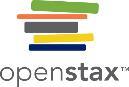 Figure 17.15
Building the railroads was dangerous and backbreaking work. On the western railroad line, Chinese migrants, along with other nonwhite workers, were often given the most difficult and dangerous jobs of all.
This OpenStax ancillary resource is © Rice University under a CC-BY 4.0 International license; it may be reproduced or modified but must be attributed to OpenStax, Rice University and any changes must be noted. Any images credited to other sources are similarly available for reproduction, but must be attributed to their sources.
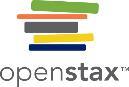 Figure 17.16
Mexican ranchers had worked the land in the American Southwest long before American “cowboys” arrived. In what ways might the Mexican vaquero pictured above have influenced the American cowboy?
This OpenStax ancillary resource is © Rice University under a CC-BY 4.0 International license; it may be reproduced or modified but must be attributed to OpenStax, Rice University and any changes must be noted. Any images credited to other sources are similarly available for reproduction, but must be attributed to their sources.